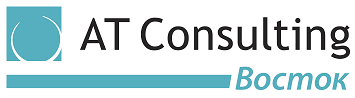 БУДУЩЕЕ ТЕЛЕКОМА: 
СТАВКА НА КРЕАТИВ
Дмитрий Гоков
Генеральный директор AT Consulting Восток
Будущее телекома: ставка на креатив
Главная проблема современного телекома
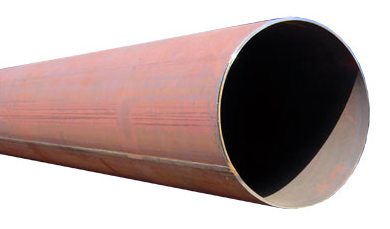 Дело «труба»?
2
Будущее телекома: ставка на креатив
Состояние отрасли
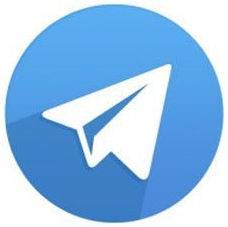 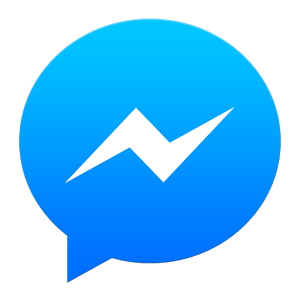 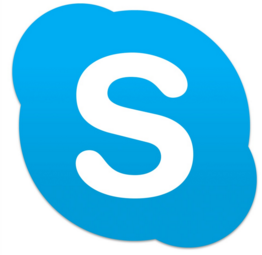 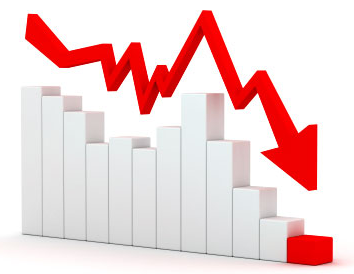 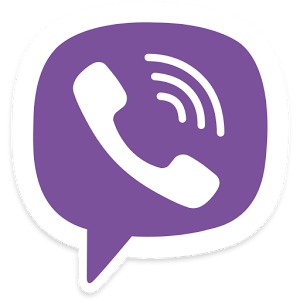 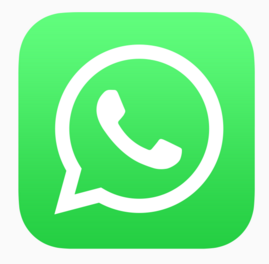 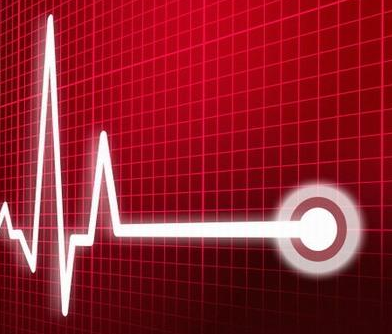 Цены падают
Конкуренция обостряется
Рынок 
не растет
3
Будущее телекома: ставка на креатив
Сокращение издержек? Этого мало…
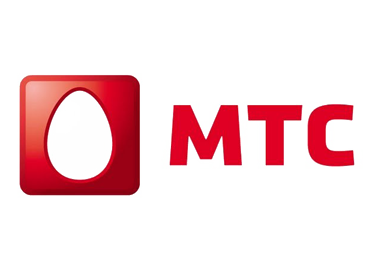 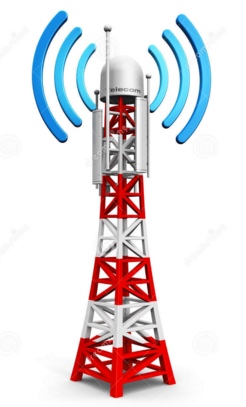 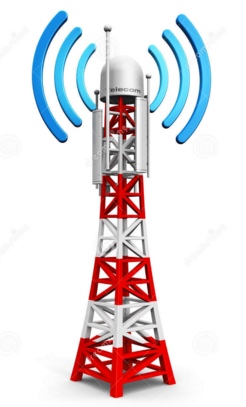 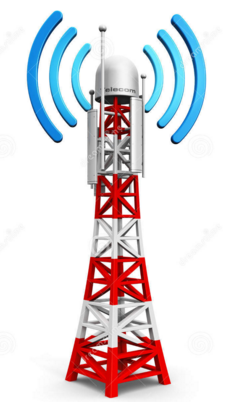 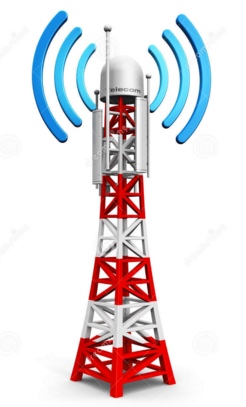 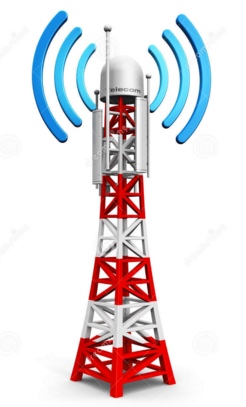 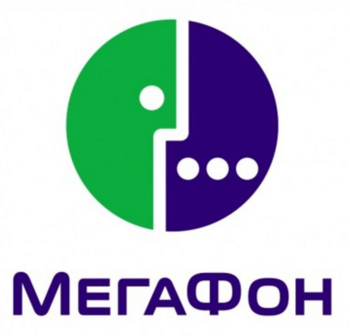 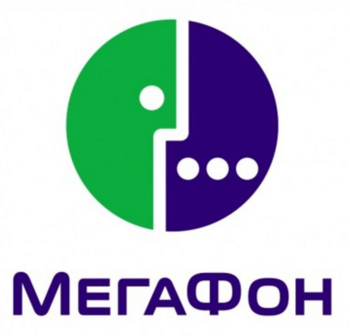 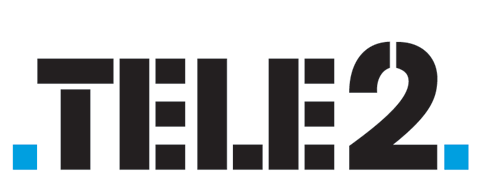 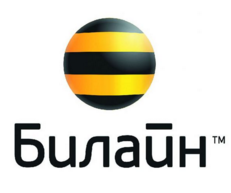 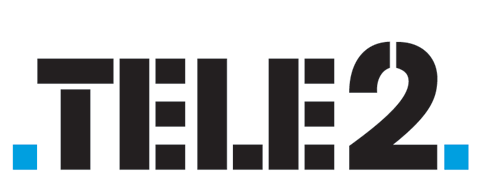 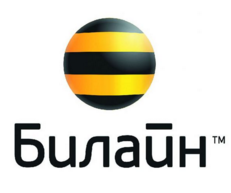 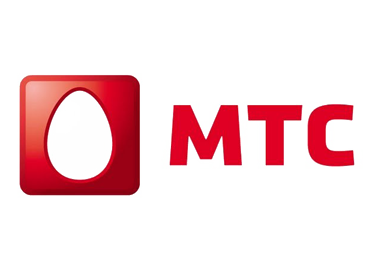 СТАЛО
БЫЛО
4
Будущее телекома: ставка на креатив
Как выйти за рамки традиционной модели?
Креативные решения
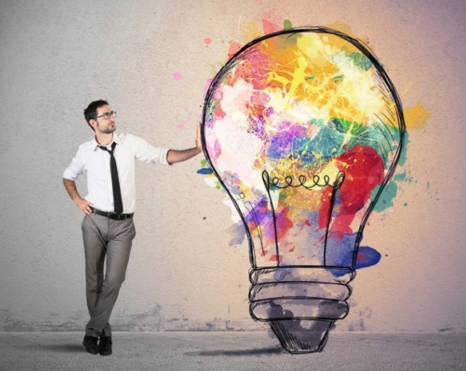 Новые идеи
Новые услуги
Новые продукты
Новые ниши
5
Будущее телекома: ставка на креатив
Виртуальные операторы (MVNO) для каждого сегмента
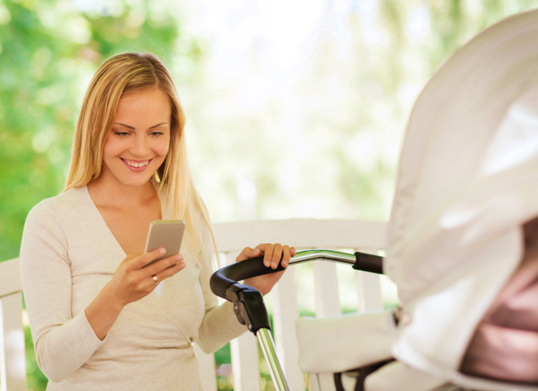 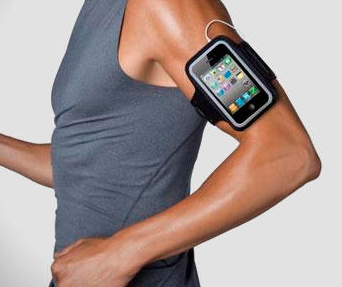 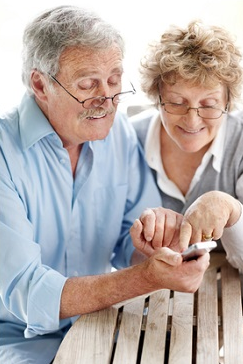 Молодые мамы
Любители спорта
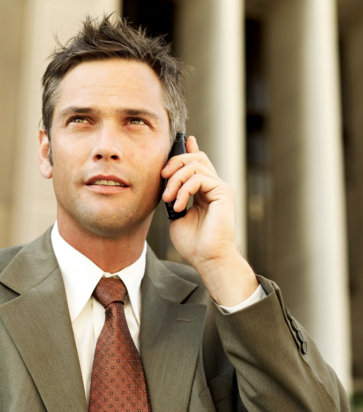 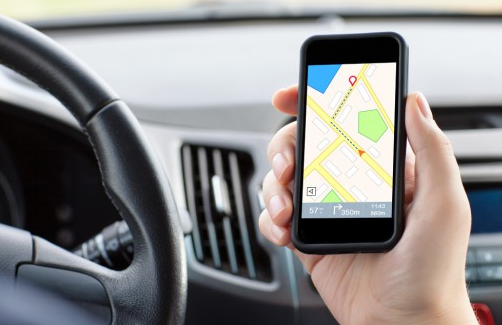 Пенсионеры
Автомобилисты
6
Предприниматели
Будущее телекома: ставка на креатив
Глубокая сегментация абонентской базы
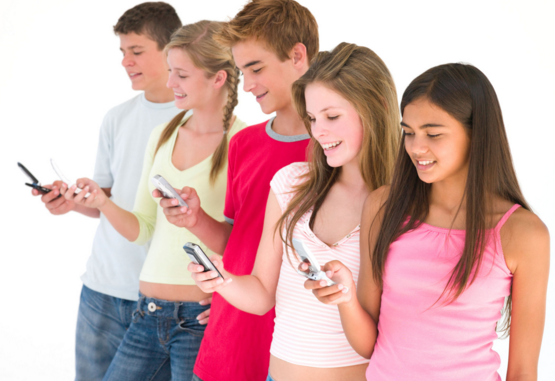 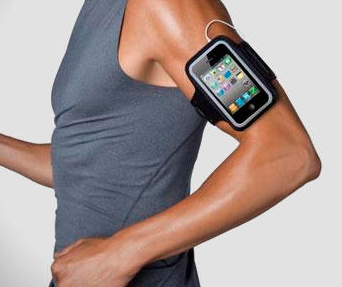 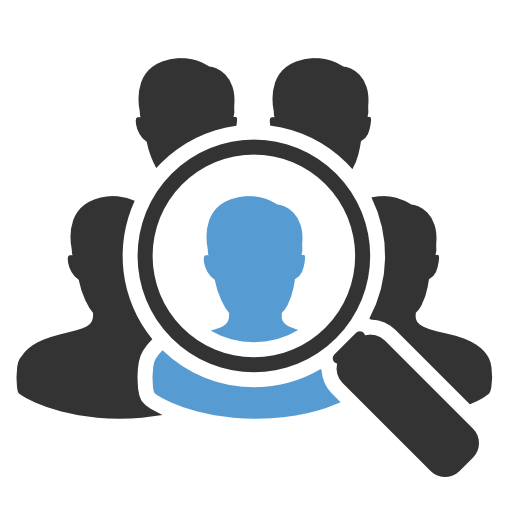 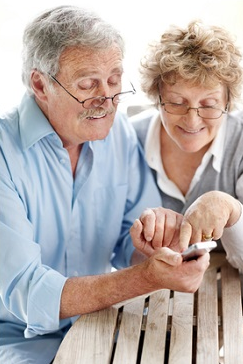 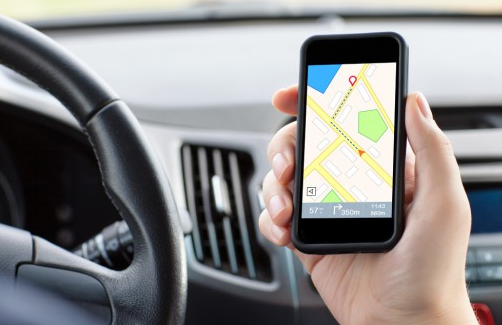 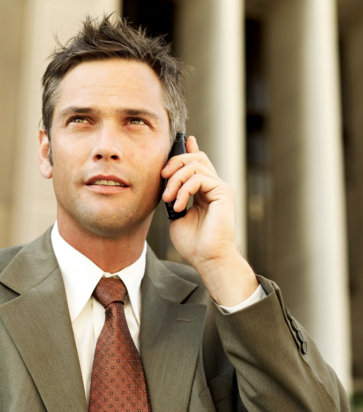 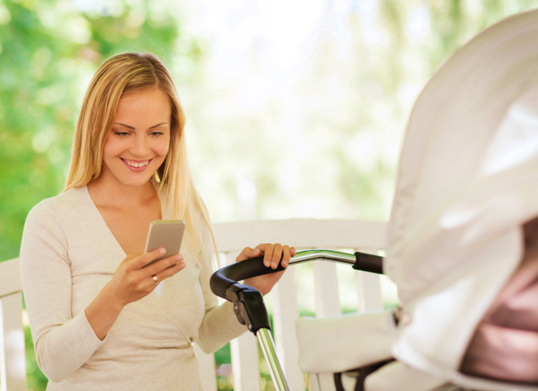 Таргетированная реклама
7
Будущее телекома: ставка на креатив
Корпоративная интеграция 
и кастомизация
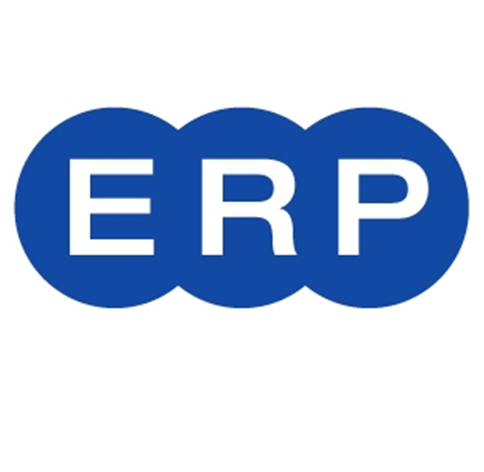 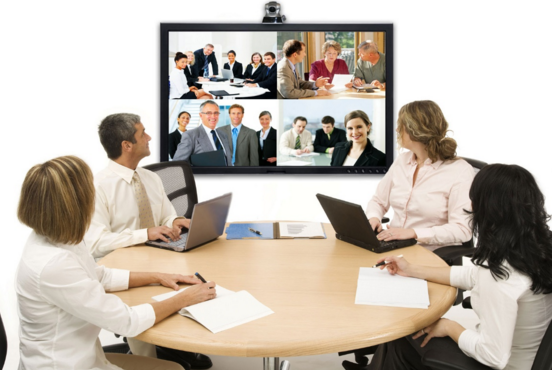 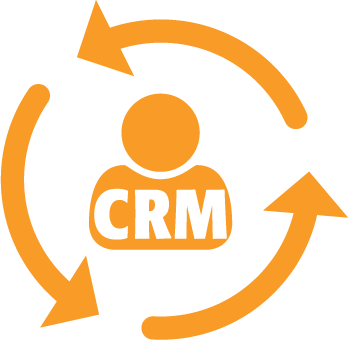 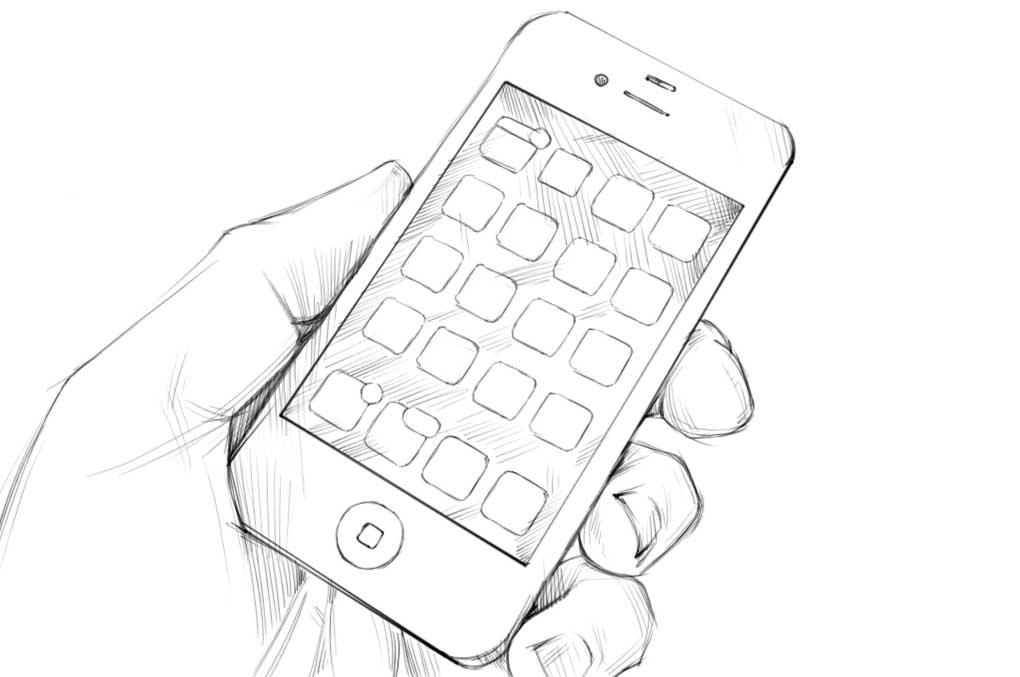 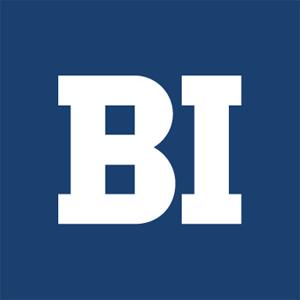 8
Будущее телекома: ставка на креатив
Индустриальные телекоммуникации
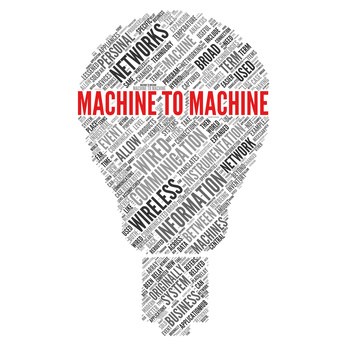 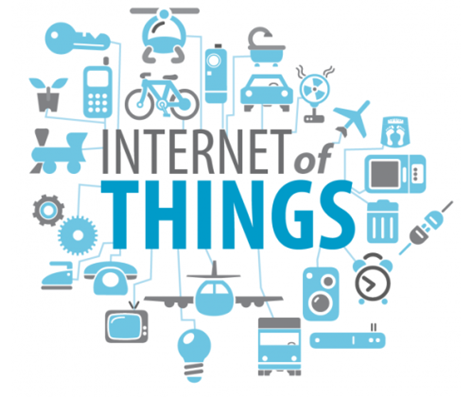 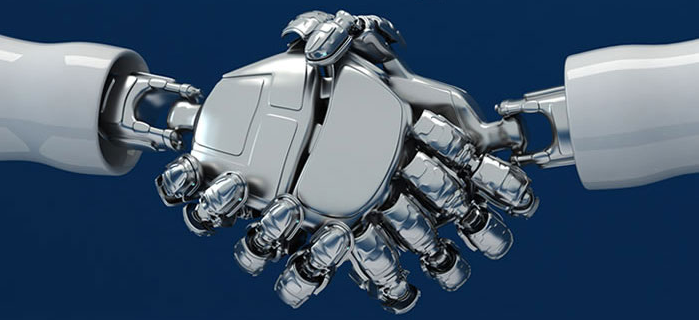 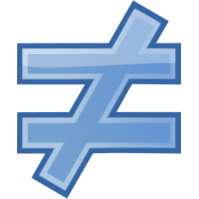 Сеть для вещей
Сеть для людей
9
Будущее телекома: ставка на креатив
«Гипермаркет» для тысяч контент-провайдеров
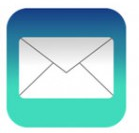 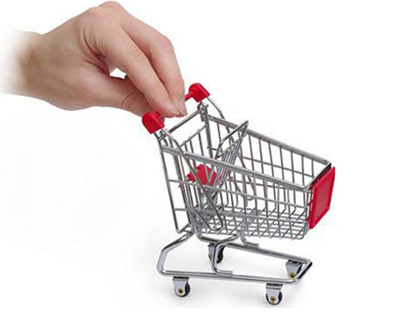 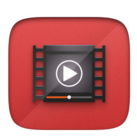 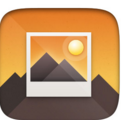 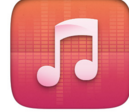 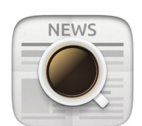 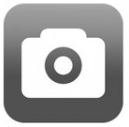 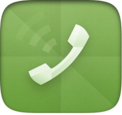 10
Будущее телекома: ставка на креатив
Идентификация пользователей
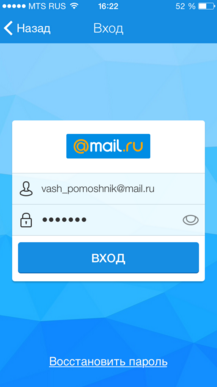 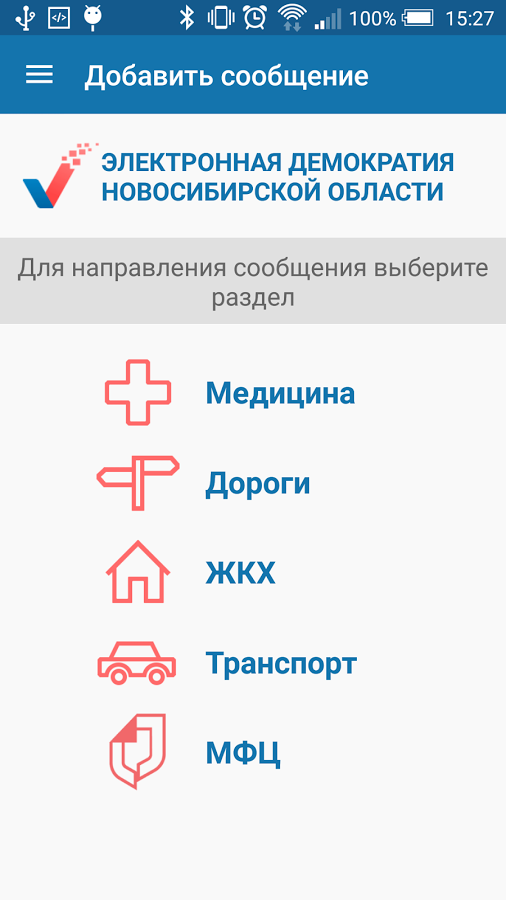 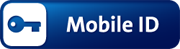 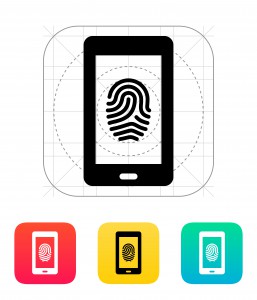 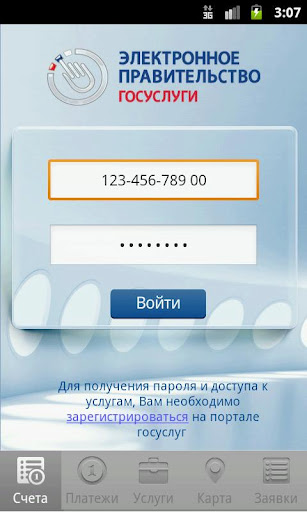 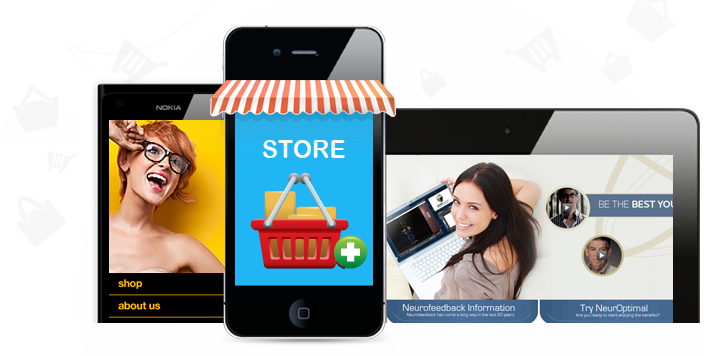 +7-999-000-00-00
11
Будущее телекома: ставка на креатив
Перестроить предложение = перестроить бизнес-модель
Новые бизнес-процессы
Новая мотивация
Ставка на креатив
TARGET
AD
MVNO
VOICE
ID
SMS
CONTENT
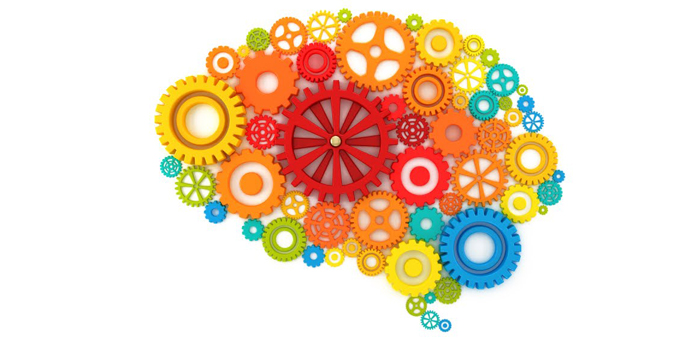 DATA
BUSINESS IT
INTEGRATION
IoT
12
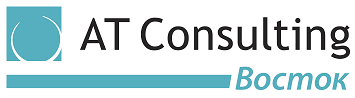 СПАСИБО ЗА ВНИМАНИЕ